Unit 6 Proportions
As you log in, make sure your audio is working properly.
Go to Tools – Audio – Audio Setup Wizard

Make sure you have paper and pencil ready to write down and show your work for all problems.
You may organize your paper by numbering the slides
Please keep the chat box to questions only!!!!
Slide 1
Solve the following proportions.
a) 					b)


c)					d)
When you are solving for a word problem – make sure you draw it and organize your material.  ONLY ANSWER WHAT YOU ARE ASKED!!!!!
Slide 2
a) A tree casts a shadow 13 meters long. At the same time, a building 56 meters tall casts a shadow 22 meters long. To the nearest meter, what is the height of the tree?




b) Matt is making a scale model of his favorite car. The actual car is 17 feet long and 5 feet wide. Matt wants his model to be 32 inches in length. To the nearest tenth, find how wide the model car will be.
Slide 3
Use the percent proportion to solve. 
7 is what percent of 28?


What number is 10% of 51?


16 is 16% of what number?
Slide 4
A jacket that normally sells for $488 is on sale at a 25% discount. How much will you save?


Find the total amount paid on a DVD player if the cost is $250 with a sales tax of 3.5%.


Find the tip left for your waiter if the meal costs $43.50 and you leave a 15% tip.
Slide 5
The scale indicator was on a map.  It said that every 2 inches = 7 ½ miles.  How may miles would it be if the map measured 3 ¾ inches?


Samantha went out for dinner.  The original bill was $35.75.  However, she had to leave a tip.  What percentage of tip did she leave if her total cost was $42.90?
Slide 6
A scale drawing of an automobile has a scale of      inch =  6 feet. The actual width of the car is 24 feet. What is the width of the scale drawing?


Jose wants to build a model of a 350-meter tall building. He will be using a scale of 1.2 centimeters = 4.2 meters. How tall will the model be? 


Ralph’s map uses a scale of 1 inch for every 6 miles. Ralph runs a distance of 19.5 miles. Find this distance on Ralph’s map.
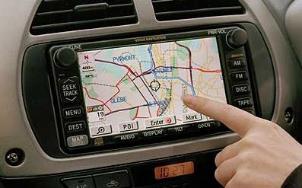 Scale Factor with Map
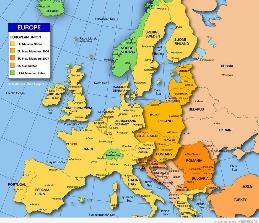 If the distance on the map of Europe is 1 inch equals 550 miles.  If the distance between Paris and London is ____ inches, then how many miles would that be?  Don’t forget that where are three ways to  write a proportion:  as a fraction, using a :, or using the word to.
A couple of Sample Questions!!!
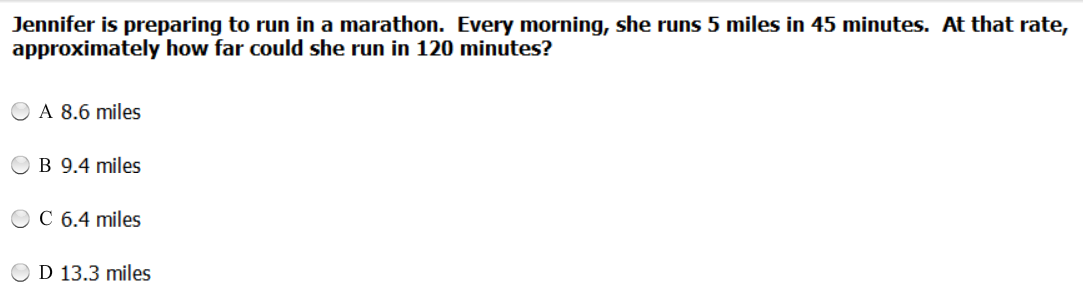 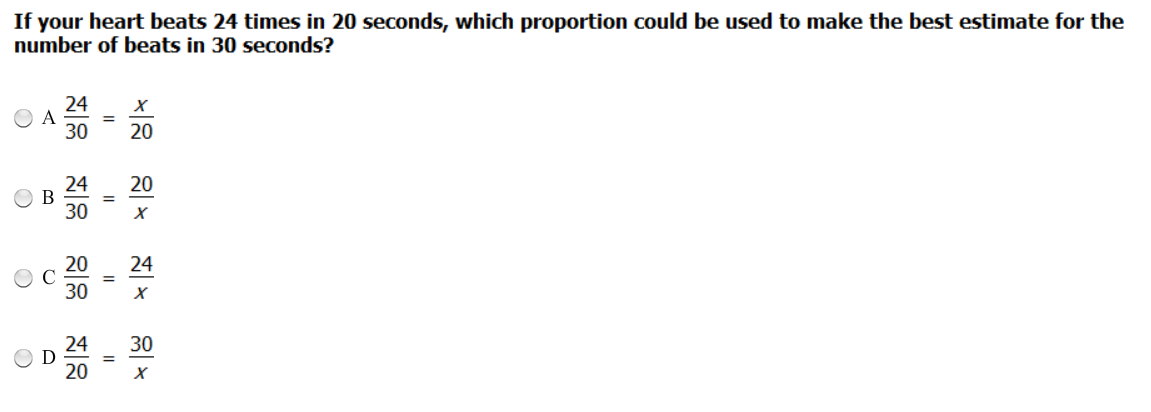 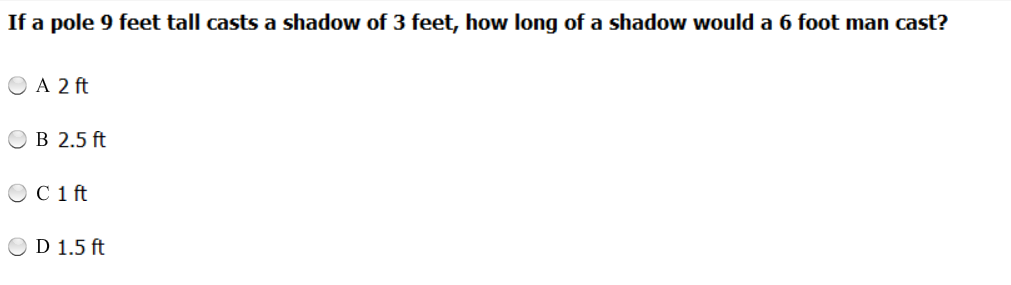 Review Material
Don’t forget to look over base 10 questions, one and two step equations, inequalities, and order of operations!  Here are some don’t forgets: